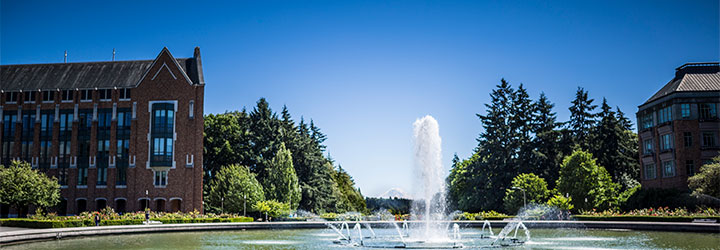 Wrap ParallelConcurrency
CSE 332 Sp25
Lecture 22
Announcements
Optional readings (Grossman) covers next few weeks of parallelism and concurrency
Amdahl’s Law: Moving Forward
Unparallelized code becomes a bottleneck quickly.
What do we do? Design smarter algorithms!

Consider the following problem:
Given an array of numbers, return an array with the “running sum”
Sum: 76
Left sum:
Range 0,8
Range 4,8
Sum: 36
Left Sum:
Sum: 40
Left Sum:
Range 0,4
Range 2,4
Sum: 10
Left Sum:
Sum: 26
Left Sum:
Range 0,2
Range 6,8
Sum: 30
Left Sum:
Sum: 10
Left Sum:
Range 4,6
S: 16
L:
S: 2
L:
S: 8
L:
S: 6
L:
S: 4
L:
S: 16
L:
S: 14
L:
S: 10
L:
Your left child gets your left sum.
Sum: 76
Left sum: 0
Range 0,8
Your right child has a left sum of:
Your left sum + its sibling’s sum.
Range 4,8
Sum: 36
Left Sum: 0
Sum: 40
Left Sum:0+36=36
Range 0,4
Range 2,4
Sum: 10
Left Sum: 0
Sum: 26
Left Sum: 10
Range 0,2
Range 6,8
Sum: 30
Left Sum: 36
Sum: 10
Left Sum: 66
Range 4,6
S: 16
L: 10
S: 2
L: 66
S: 8
L: 68
S: 6
L: 0
S: 4
L: 6
S: 16
L: 36
S: 14
L: 52
S: 10
L: 26
Second Pass
Once we’ve finished calculating the sums, we’ll start on the left sums.Can we do that step in parallel?
YES!

Why are we doing two separate passes?Those sum values have to be stored and ready. Second pass has:Work:
Span:
Second Pass
Third Pass
What’s our final answer?

Our sequential code said element i of the new array should be
arr[i] + output[i-1] 
Or equivalently
arr[i] + left_sum[i]

Just need one more map using the data structure.
Your left child gets your left sum.
Sum: 76
Left sum: 0
Range 0,8
Your right child has a left sum of:
Your left sum + its sibling’s sum.
Range 4,8
Sum: 36
Left Sum: 0
Sum: 40
Left Sum:0+36=36
Range 0,4
Range 2,4
Sum: 10
Left Sum: 0
Sum: 26
Left Sum: 10
Range 0,2
Range 6,8
Sum: 30
Left Sum: 36
Sum: 10
Left Sum: 66
Range 4,6
S: 16
L: 10
S: 2
L: 66
S: 8
L: 68
S: 6
L: 0
S: 4
L: 6
S: 16
L: 36
S: 14
L: 52
S: 10
L: 26
Analyzing Parallel Prefix
What’s the 

Work?

Span?
First pass was a slightly modified version of our sum reduce code.
Second pass had a similar structure
Third pass was a map
Analyzing Parallel Prefix
Our Patterns So Far
Parallel Pack (aka Filter)
You want to find all the elements in an array meeting some property.
And move ONLY those into a new array. 

Input:

Want every element >= 10
Output:
Parallel Pack
Easy – do a map to find the right elements…
Hard – How do you copy them over?
Parallel Pack
Easy – do a map to find the right elements…
Hard – How do you copy them over?
I need to know what array location to store in, 
i.e. how many elements to my left will go in the new array.
Parallel Pack
Easy – do a map to find the right elements…
Hard – How do you copy them over?
I need to know what array location to store in, 
i.e. how many elements to my left will go in the new array.
Use Parallel Prefix!
Parallel Pack
Step 1: Parallel Map – produce bit vector of elements meeting property


 
Step 2: Parallel prefix sum on the bit vector

Step 3: Parallel map for output.
Step 3
How do we do step 3?
i.e. what’s the map?

if(bits[i] == 1)
	output[ bitsum[i] – 1] = input[i];
Parallel Pack
We did 3 phases:
A map
A prefix
And another map.

Work:
Span:

Remark: You could fit this into 2 phases instead of 3. Won’t change O().
Parallel Pack
Four Patterns
We’ve now seen four common patterns in parallel code
Map
Reduce
Prefix
Pack (a.k.a. Filter)
Making other code faster
Sometimes making parallel algorithms is just “can I turn my existing code into maps/reduces/prefixes/packs.
Other times parallel code with optimal span often requires changing to a different algorithm that parallelizes better.
These strategies often increase the work (slightly).
Two more optional examples: merge sort and quicksort, in parallel.
Details of the algorithms might change
E.g., merge step in mergesort altered to run quicker in parallel. 
Not responsible for them, but if you’re curious, see lecture 21 slides (or the Grossman text).
Amdahl’s Law
Amdahl’s Law
Now it’s time for some bad news.
In practice, your program won’t just sum all the elements in an array.
You will have a program with 
Some parts that parallelize well
Can turn them into a map or a reduce.
Some parts that won’t parallelize at all
Operations on a linked list. (data structures matter!!!)
Reading a text file.
A computation where each step needs the result of the previous steps.
Amdahl’s Law
[Speaker Notes: “Therefore” is a limit statement As P goes off to inifinity the second fraction in the denominator goes to 0, so we get 1/S.Amdahl’s law is the second to last line]
Amdahl’s Law
Amdahl’s Law
Amdahl’s Law
Amdahl’s Law
[Speaker Notes: Computation assumes that S and P are sequential relative to each other (i.e., you can’t run the sequential portion at the same time you run the parallel portion.]
Amdahl’s Law
This is BAD NEWS
If 1/3 of our program can’t be parallelized, we can’t get a speedup better than 3.
 No matter how many processors we throw at our problem.
And while the first few processors make a huge difference, the benefit diminishes quickly.
Amdahl’s Law and Moore’s Law
Amdahl’s Law and Moore’s Law
Moore’s Law was “a business decision”
 - How much effort/money/employees are dedicated to improving processors so computers got faster.

Amdahl’s Law is a theorem
 - You can prove it formally.
Concurrency
Sharing Resources
So far we’ve been writing parallel algorithms that don’t share resources.

Fork-join algorithms all had a simple structure
Each thread had memory only it accesses.
Results of one thread not accessed until joined.
The structure of the code ensured sharing didn’t go wrong.

Can’t use the same strategy when memory overlaps
Thread doing independent tasks on same resources.
Parallel Code
PC
local
vars
Heap memory
PC
local
vars
Objects
PC
Data Structures
local
vars
Why Concurrency?
If we’re not using them to solve the same big problem, why threads?

Code responsiveness
One thread responds to GUI, another does big computations
Processor utilization
If a thread needs to go to disk, can throw another thread on while it waits.
Failure isolation
Don’t want one exception to crash the whole program.
Concurrency
Different threads might access the same resources
In unpredictable orders or even simultaneously

Simultaneous access is rare
Makes testing very difficult
Instead, we’ll be disciplined when writing the code.
In this class, we’ll focus on code idioms that are known to work.

Only some discussion of Java specifics – there are more details in the Grossman notes.
Sharing a Queue
Two threads both want to insert into a queue.
Each has its own program counter, they can each be running different parts of the code simultaneously.
They can arbitrarily “interrupt” each other.

What can go wrong?
Bad Interleaving
Enqueue(x){
  if(back==null){
    back=new Node(x);
    front=back;
  }
  else{
    back.next=new Node(x);
	back=back.next;
}
Enqueue(x){
  if(back==null){
    back=new Node(x);
    front=back;
  }
  else{
    back.next=new Node(x);
	back=back.next;
}
Bad Interleaving
Enqueue(x){
  if(back==null){
    back=new Node(x);
    front=back;
  }
  else{
    back.next=new Node(x);
	back=back.next;
}
Enqueue(x){
  if(back==null){
    back=new Node(x);
    front=back;
  }
  else{
    back.next=new Node(x);
	back=back.next;
}
2
1
3
4
5
6
Bad Interleaving
if(back==null){
   
 	back=new Node(10);

    front=back;
  }
if(back==null){
    
	 back=new Node(5);
    
	front=back;
  }
10
5
back
front
One Example
class BankAccount{
	private int balance=0;
	int getBalance() {return balance;}
	void setBalance(int x) {balance = x;}
	void withdraw(int amount){
		int b = getBalance();
		if(amount > b)
			throw new WithdrawTooLargeException();
		setBalance(b-amount);
	}
…}
Bad Interleavings
Suppose the account has balance of 150.

Two threads run: one withdrawing 100, another withdrawing 75.

Find a bad interleaving – what can go wrong?
Bad Interleaving
void withdraw(int amount){
  int b = getBalance();
  if(amount > b)
  throw new …;
  setBalance(b-amount);
}
void withdraw(int amount){
  int b = getBalance();
  if(amount > b)
  throw new …;
  setBalance(b-amount);
}
Bad Interleaving
void withdraw(int amount){
  int b = getBalance();
  if(amount > b)
  throw new …;
  setBalance(b-amount);
}
void withdraw(int amount){
  int b = getBalance();
  if(amount > b)
  throw new …;
  setBalance(b-amount);
}
3
1
2
4
6
5
Bad Interleavings
What’s the problem?
We stored the result of balance locally, but another thread overwrote it after we stored it.

The value became stale.
A Principle
Principle: don’t let a variable that might be written become stale.
Ask for it again right before you use it
void withdraw(int amount){
  int b = getBalance();
  if(amount > getBalance())
  throw new …;
  setBalance(getBalance()-amount);
}
NO
A Principle
Principle: don’t let a variable that might be written become stable.
Ask for it again right before you use it
void withdraw(int amount){
  int b = getBalance();
  if(amount > getBalance())
  throw new …;
  setBalance(getBalance()-amount);
}
That’s not a real concurrency principle. It doesn’t solve anything.
Bad Interleaving
There’s still a bad interleaving. Find one.
void withdraw(int amount){
  int b = getBalance();
  if(amount > getBalance())
  throw new …;
  setBalance(
	getBalance()-amount);
}
void withdraw(int amount){
  int b = getBalance();
  if(amount > getBalance())
  throw new …;
  setBalance(
	getBalance()-amount);
}
Bad Interleaving
There’s still a bad interleaving. Find one.
void withdraw(int amount){
  int b = getBalance();
  if(amount > getBalance())
  throw new …;
  setBalance(
	getBalance()-amount);
}
void withdraw(int amount){
  int b = getBalance();
  if(amount > getBalance())
  throw new …;
  setBalance(
	getBalance()-amount);
}
3
1
2
4
7
8
5
6
Bad Interleaving
There’s still a bad interleaving. Find one.
void withdraw(int amount){
  int b = getBalance();
  if(amount > getBalance())
  throw new …;
  setBalance(
	getBalance()-amount);
}
void withdraw(int amount){
  int b = getBalance();
  if(amount > getBalance())
  throw new …;
  setBalance(
	getBalance()-amount);
}
3
1
2
4
6
8
5
7
In this version, we can have negative balances without throwing the exception!
A Real Principle
Mutual Exclusion (aka Mutex, aka Locks)
Rewrite our methods so only one thread can use a resource at a time
All other threads must wait.

We need to identify the critical section
Portion of the code only a single thread can execute at once.

This MUST be done by the programmer.
BankAccount v.2
class BankAccount{
	private int balance=0;
	private boolean busy = false; 
	void withdraw(int amount){
		while(busy){ /* spin wait */ }
		busy = true;
		int b = getBalance();
		if(amount > b)
			throw new WithdrawTooLargeException();
		setBalance(b-amount);
		busy = false;
	}
…}
Does this code work?
Locks
We can still have a bad interleaving.
If two threads see busy = false and get past the loop simultaneously.

We need a single operation that 
Checks if busy is false
AND sets it to true if it is
Where no other thread can interrupt us.

An operation is atomic if no other threads can interrupt it/interleave with it.
Locks
There’s no regular java command to do that. 
We need a new library
Lock (not the real Java class, but will let us understand the principles)
acquire() – blocks if lock is unavailable. When lock becomes available, one thread only gets lock.
release() – allow another thread to acquire lock.

Need OS level support to implement. 
Take an operating systems course to learn more.
Locks
class BankAccount{
private int balance = 0;
private Lock lk = new Lock();
…
 void withdraw(int amount){
  lk.acquire(); //might block
  int b = getBalance();
  if(amount > b)
   throw new WithdrawTooLargeException();
  setBalance(b – amount);
  lk.release();
}
Using Locks
Questions:
What is the critical section (i.e., the part of the code protected by the lock)?
How many locks should we have
One per BankAccount object?
Two per BankAccount object (one in withdraw and a different lock in deposit)?
One (static) one for the entire class (shared by all BankAccount objects)?
Using Locks
More Questions:
There is a subtle bug in withdraw(), what is it?
Do we need locks for 
getBalance()?
setBalance()?
For the purposes of this question, assume those methods are public.
Using Locks
How many locks?
Different locks for withdraw and deposit will lead to bad interleavings.
The shared resource is balance not the methods themselves.
One lock for the whole class isn’t wrong…but it is a bad design decision.
Only one thread anywhere can do any withdraw/deposit operation; No matter how many bank accounts there are. 
There’s a tradeoff in how granular you make critical sections:
Bigger: easier to rule out errors, but fewer threads can work at once.
Using Locks
Bug in withdraw:
When you throw an exception, you still hold onto the lock!

You could release the lock before throwing the exception.
Or use try{} finally{} blocks
try{ critical section }
finally{ lk.release()}
Re-entrant Locks
Do we need to lock setBalance()?
If it’s public, yes. 

But now we have a problem:
withdraw will acquire the lock, 
Then call setBalance…
Which needs the same lock
Re-entrant Locks
Our locks need to be re-entrant. 
That is, the lock isn’t held by a single method call
But rather by a thread.
Execution can re-enter another critical section, while holding the same lock.
Lock needs to know which release call is the “real” release, and which one is just the end of an inner method call. 
Intuition: have a counter. Increment it when you “re-acquire” the lock, decrement when you release. Until releasing on 0 then really release. 
Take an operating systems course to learn more.
Some Java Notes
Real Java locks
A re-entrant lock is available in:
java.util.concurrent.locks.ReentrantLock

Methods are lock() and unlock()
synchronized
Java has built-in support for reentrant locks with the keyword synchronized
synchronized (expression) {
Critical section
}
Expression must evaluate to an object.
Every object “is a lock” in java
Lock is acquired at the opening brace and released at the matching closing brace.
Released even if control leaves due to throw/return/etc.
synchronized
If your whole method is a critical section
And the object you want for your lock is this
You can change the method header to include synchronized.
E.g. private synchronized void getBalance()
Equivalent of having 
synchronized(this){ } around entire method body.